The Truth About Trusts
UAW-FCA-Ford-General Motors Legal Services Plan
Profitable – A LOT OF PEOPLE MAKE MONEY OFF OF TRUSTS
Misleading information  about what a trust is and what it can accomplish
Myths about probate and taxes
Why are people telling me I need a trust?
Probate helps with the disbursement of your assets according to your estate plan or by law if you die without a will.
If needed, probate often isn’t complex and for most, it’s not expensive.
Creditors have a right to be notified and file claims against trust assets, just as they do in probate cases.
When the first spouse dies, creditors of a trust may have more rights than they would in a probate.
If the estate is small, probate may be completed very quickly.
Often probate isn’t needed; this is the case when a spouse dies and there is joint ownership or when beneficiaries have been named on assets.
Probate: dispelling the myths
Estate tax avoidance isn’t an issue for most people 
2018 inheritance Tax threshold:
 $5.6 million for single
 $11.2 million for   married couple
Inheritance Taxes Do I need to worry?
What no one tells you about trusts
Can be contested
Title issues
Inconvenient
Have to remember to title all assets in trust’s name.
Trusts, like wills, can be contested. An unhappy relative can still claim the grantor was unduly influenced or incapacitated.
All assets are in trust’s name.  If you want to use an asset as collateral for a mortgage for example, you may run into issues with lender.
What is a Trust?A trust is an agreement where property is held by one party for the benefit of another party. The trust document describes how the assets (property) will be held and managed
A trustee is appointed to manage the assets.
The trustee of the trust can be a person or an institution that can take title to property on behalf of a beneficiary. 
The trustee is responsible for managing the property according to the rules outlined in the trust.
Trusts must be “funded.” This means that grantor’s assets must be transferred to the trust. Property not placed in the trust will pass by other means: designated beneficiary or probate.
There are different kinds of trusts.
Testamentary Trusts
trusts that become the recipient of a disabled individual’s assets 
prevent disqualification from disability benefits
Special Needs Trusts
Revocable Living Trusts
Trusts created by you during your lifetime through a transfer of property to a trustee.
You (and your spouse) are usually the first trustee with a successor trustee named to take over upon your death.
You transfer your property into the name of the trust.
While you (and your spouse) are living, you are beneficiaries of both income and principal from the trust.
You retain the power to change or revoke the trust during your lifetime.
You retain the power to access your assets.
Upon your death, the trust cannot be changed and the successor trustee is in charge.
Irrevocable Living Trusts
Trusts created during your lifetime through a transfer of property to a trustee.
You cannot act as the trustee.
You become the beneficiary and you no longer own the assets transferred to the trust.
Unless you have a very large estate, not a good estate planning tool.
Be aware:
You put the responsibility of managing your assets into the hands of someone else.
While you can receive trust income during your life, the principal cannot be used to benefit you or your spouse.
Irrevocable Living Trusts for Medicaid
What they don’t tell you:
Only 5% to 10% of people over 65 end up needing long term nursing home care. 
Funding an irrevocable trust within the 5 years before applying for Medicaid (the look-back period) may result in a period of ineligibility for up to 5 years. You would not have access to your principal during that time to pay your expenses.
Medicaid laws and rules can change. For example, Medicaid changes could reduce or even eliminate payment for nursing home care. Since the Medicaid trust is irrevocable, you could be trapped in an estate plan that no longer serves your purpose.
Funding an irrevocable trust with an IRA or 401(k) would require the money to be cashed out, triggering income taxes on the whole amount in one year.
Heavily advertised and pushed on older people.
Ads fail to note the expense of setting up these trusts or their drawbacks and complications.
Other planning devices
Joint Ownership
Beneficiaries on Bank Accounts and Investments
Transfer on Death Deeds
Wills
Joint Ownership
Property held jointly may not have to go through probate.
Most often used by spouses.
Real estate held as joint ownership with right of survivorship stays with the survivor and nothing needs to be done upon the death of one owner.
Bank or other accounts with both spouses as joint owners with right of survivorship are already owned by the survivor.
Not recommended for anyone other than spouses. Why?
Could be subject to garnishment if the other joint owner is sued.
When there’s more than one heir, putting just one name on an account won’t give ownership rights to others.
If you want to give someone authority to help you, use a Power of Attorney instead.
Beneficiaries on Bank Accounts and Investments
Transfer on Death Deeds
You can transfer the ownership of your real estate effective upon your death by deed. (Some states do not permit this type of transfer. Talk to your Legal Services Plan attorney to see if this is available to you.)
Known by different names depending on the state in which the property is located: Lady Bird Deed, Transfer on Death Deed, Beneficiary Deed, Enhanced Life Estate Deed. Whichever name is used, you:
Avoid probate of the property
Keep the right to use and profit from the property for your lifetime
Keep the right to sell the property at any time
Avoid making a gift that might be subject to federal gift tax
Avoid jeopardizing your eligibility for Medicaid
Prevent the property from being sold after your death to repay the cost of Medicaid benefits you received (in some states)
Wills
Who is in charge
How it works
What they are
Upon your death, assets subject to the will (without beneficiary designations) will be distributed as you stated. Probate court may be involved.
You name a Personal Representative or Executor to ensure your instructions are followed. Can be a relative, friend or someone else.
Designate who you want (or do not want) to inherit your estate.
Set out amounts and specific assets, if desired, that will go to your heirs.
Sufficient estate planning for most.
How do I decide what’s best for me?
Call and open a case.
We will review your assets.
We will discuss how your property is currently held.
We will talk about how you want your property distributed and how best to accomplish it.
We will review the law that applies in your state.
Your attorney will create an estate plan that works for you.
Your UAW-FCA-Ford-General Motors Legal Services Plan can help!
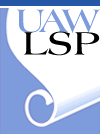 It’s Your Plan!
Call to open a case: (800) 482-7700
© 2018 UAW-FCA-Ford-General Motors Legal Services Plan